Sounds of the Beach
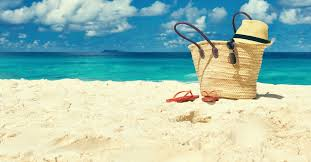 A Boat
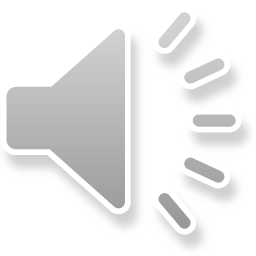 Splashing in the Water
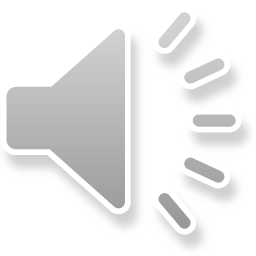 A Lifeguard Whistle
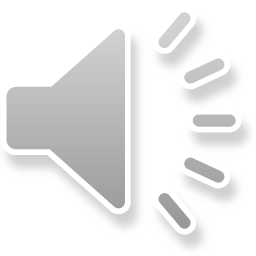 The Sizzling of a Grill
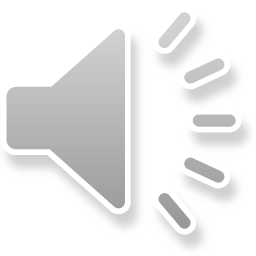 Waves Crashing
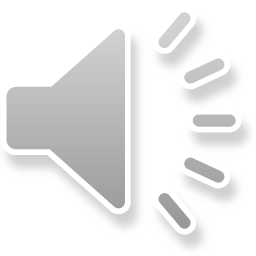 Music Playing
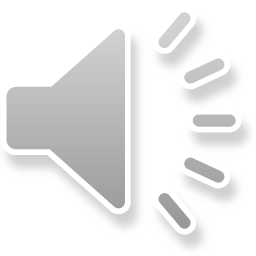 Kids playing
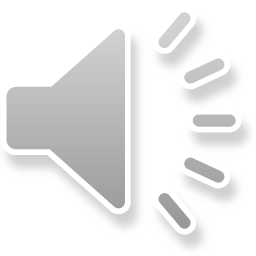 A dolphin
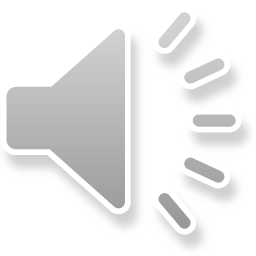 Ice Cream Truck
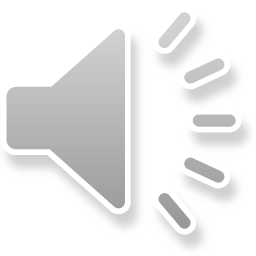 Footsteps in the Sand
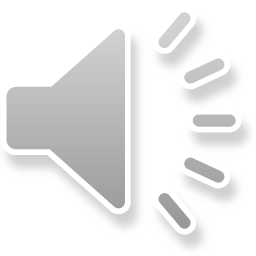 Soda being opened
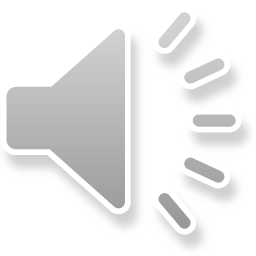